Malé zlepšenia eGOV služieb
Patrik Pavlovský
Oddelenie behaviorálnych inovácií (BRISK)
MIRRI SR
25.08.2021
Zameranie a ciele projektov
Zvýšiť využívanie a spokojnosť eGOV používateľov prostredníctvom optimalizácie (zjednodušenia a skvalitnenia) koncových elektronických služieb a webových sídel jednotlivých organizácií verejnej správy.
GLOBÁLNY CIEĽ projektov:
Elektronické služby (G2C, G2B a G2G a to najmä koncové, resp. aplikačné, ak to bude mať pozitívny dopad na koncové služby)
+ Webové portály (najmä materská stránka organizácie)
PREDMET OPTIMALIZÁCIE
Zameranie a ciele projektov
Aktivity projektu musia byť ukončené najneskôr k 31.12.2023 !
Min. 400 000€
Max. 1 500 000€
MAX. / MIN. VÝŠKA ČERPANIA per projekt:
CELKOVÉ ZDROJE:
40 000 000 €
SPôSOB FINANCOVANIA:
V zmysle aktuálnej príručky pre žiadateľa (príloha k výzve)– predfinancovanie / refundácia / kombinácia
Zameranie a ciele projektov
OPRÁVNENÍ ŽIADATELIA:
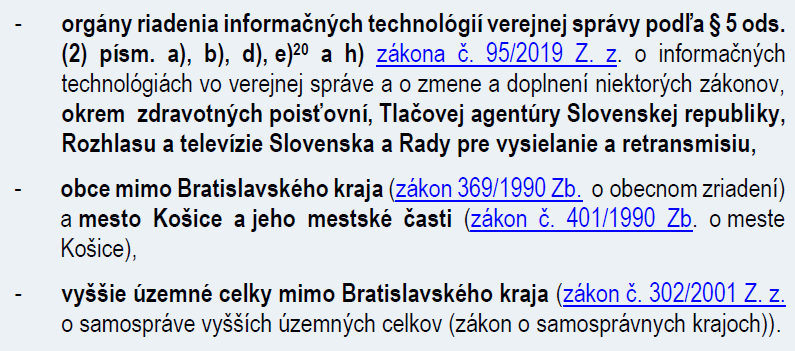 OČAKÁVANÉ PRÍNOSY
Zlepšenia služieb
Zlepšenia webov
Zlepšenie riadenia
Hlavné aktivity a výstupy projektov
1. Vytváranie expertných tímov ktoré zastrešia agendu agilného zlepšovania zákazníckej skúsenosti
2. Implementácia „malých zlepšení“ na front/back-ende, ktorý služby zjednodušia, zvýšia ich prívetivosť a tým zvýšia ich používanie a spokojnosť s nimi
Hlavné aktivity a výstupy projektov – Aktivita 1
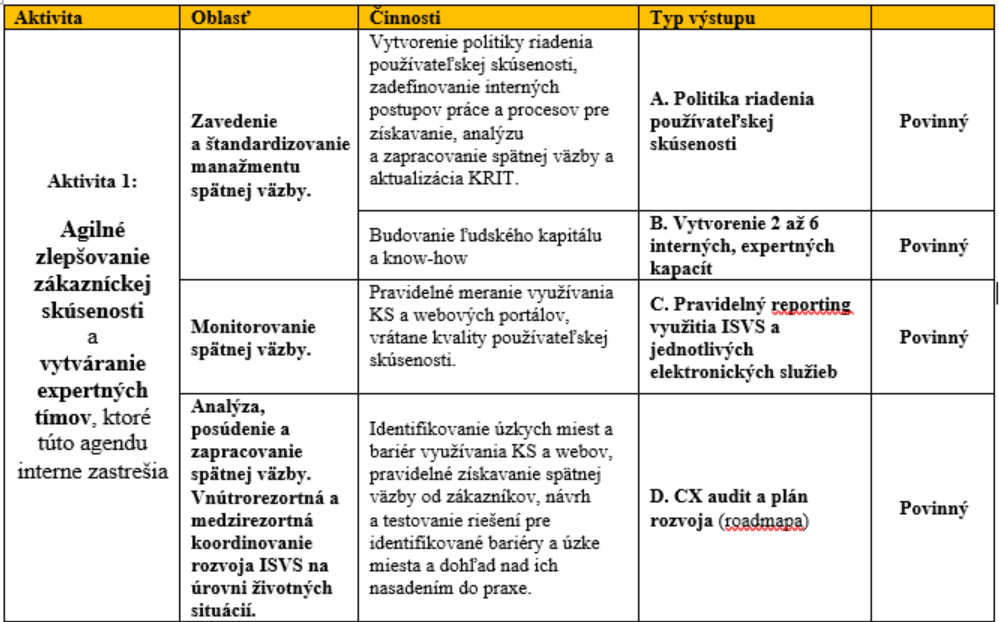 1. Vytváranie expertných tímov ktoré zastrešia agendu agilného zlepšovania zákazníckej skúsenosti
Hlavné aktivity a výstupy projektov – Aktivita 2
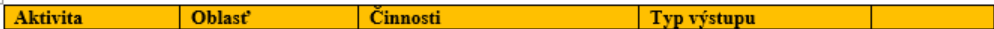 1. Vytváranie expertných tímov ktoré zastrešia agendu agilného zlepšovania zákazníckej skúsenosti
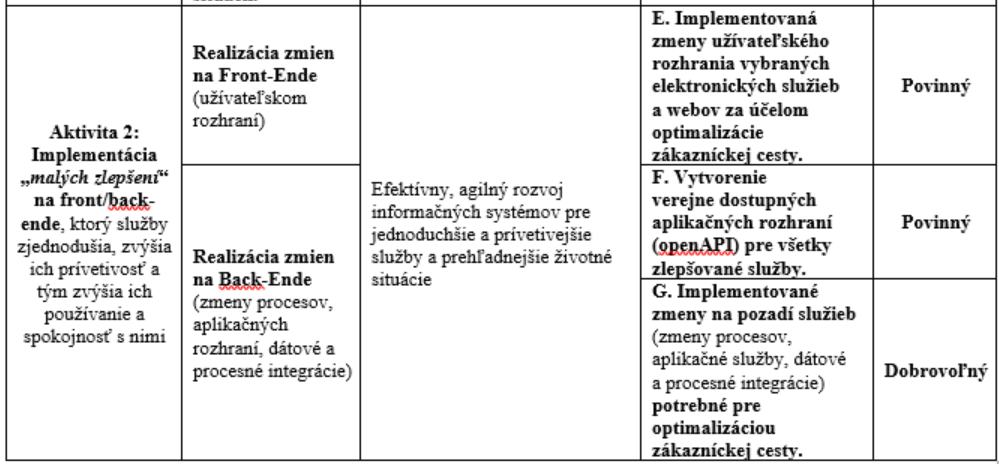 AKTIVITA 2: Príklady výstupov „malých zlepšení“
Front-end
Back-end
Sprístupnenie otvorených aplikačných rozhraní pri najpočetnejších koncových službách, vrátane počítadla volaní a dokončení služby; 
Sfunkčnenie interoperability koncových služieb a aplikačných služieb s databázami referenčných údajov a registrov cez IS CSRÚ pre zrealizovanie princípu 1x a dosť; 
Integrácia na modul mobilnej autentifikácie (mID) alebo na iné centrálne moduly (eDizajnér, govCMS, Slovensko v mobile...). 
sfunkčnenie proaktívnych funkcionalít ako napr. automatické notifikácie, sledovanie stavu, podpis klikom a pod.
Vytvorenie nového, zjednodušeného grafického používateľského rozhrania (v súlade s ID-SK) pre službu alebo služby v rámci optimalizácie používateľskej skúsenosti; 
Zmena informačnej architektúry spôsobom, ktorý zvýši prívetivosť / použitelnosť;
Zresponzívnenie GUI pri službách a weboch, pri ktorých to používatelia požadujú;
Hodnotiace kritéria dopytovej výzvy
Početnosť podaní- malé zlepšenia „populárnych KS“ získajú viac bodov
Zvýšenie úrovne elektronizácie na úroveň 4 alebo 5 - end-to-end online komunikácia štátu so zákazníkom (štát vie obdržať ale aj odoslať dokumenty elektronicky)
Zvýšenie používateľskej kvality koncových elektronických služieb- KPI BRISK benchmarku (nájdete na www.idsk.gov.sk)
Počet GUI, ktoré sa zosúladia s Jednotným dizajn manuálom elektronických služieb (ID-SK).
- Viac GUI per projekt, viac bodov (1 služba/web = 1 GUI)- Vizuálne aj architektonicky
Hodnotiace kritéria dopytovej výzvy
Početnosť podaní- malé zlepšenia populárnych KS získajú viac bodov
Zvýšenie úrovne elektronizácie na úroveň 4 alebo 5 - end-to-end online komunikácia štátu so zákazníkom
Zvýšenie používateľskej kvality koncových elektronických služieb- KPI BRISK benchmarku (nájdete na www.idsk.gov.sk)
Počet GUI, ktoré sa zosúladia s Jednotným dizajn manuálom elektronických služieb (ID-SK).
- Viac GUI per projekt, viac bodov- Vizuálne aj architektonicky
Hodnotiace kritéria dopytovej výzvy
Početnosť podaní- malé zlepšenia populárnych KS získajú viac bodov
Zvýšenie úrovne elektronizácie na úroveň 4 alebo 5 - end-to-end online komunikácia štátu so zákazníkom
Zvýšenie používateľskej kvality koncových elektronických služieb- KPI BRISK benchmarku (nájdete na www.idsk.gov.sk)
Počet GUI, ktoré sa zosúladia s Jednotným dizajn manuálom elektronických služieb (ID-SK).
- Viac GUI per projekt, viac bodov- Vizuálne aj architektonicky
Hodnotiace kritéria dopytovej výzvy
PRINCÍPY REALIZÁCIE AKTIVÍT
Front-end
Back-end
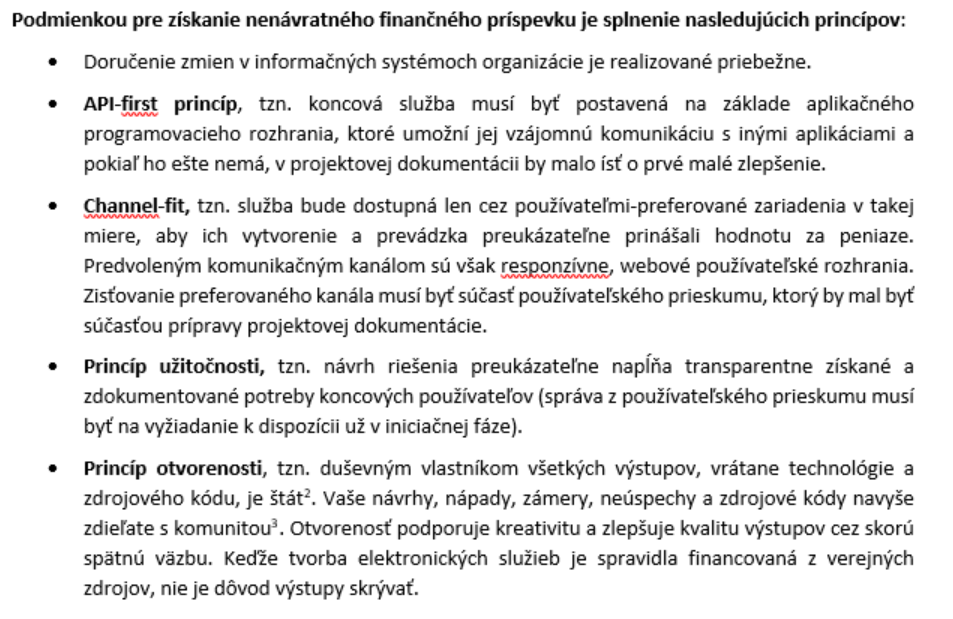 Vytvorenie nového, zjednodušeného grafického používateľského rozhrania (v súlade s ID-SK) pre službu alebo služby v rámci optimalizácie používateľskej skúsenosti; 
Zmena informačnej architektúry spôsobom, ktorý zvýši prívetivosť / použitelnosť;
Zresponzívnenie GUI pri službách a weboch, pri ktorých to používatelia požadujú;
Interné role vytvoritelné projektom – pozri VZORY MENOVACÍCH DEKRÉTOV
Refinancovanie
Štandardná stupnica miezd
ĎAKUJEME!
Prípadné otázky -> patrik.pavlovsky@mirri.gov.sk
AKTIVITA 2: KPI malých zmien
OPERATÍVNE CIELE projektov realizovaných v rámci dopytovej výzvy:
ELEKTRONICKÉ SLUŽBY
AGILNÉ ZLEPŠOVANIE
Vytvorenie kompetencie a kapacít agilne a flexibilne riešiť implementáciu, vylepšovanie/zjednodušovanie, nasadenie a správu elektronických služieb v rámci rezortných ISVS.
Zavedenie manažmentu spokojnosti a sledovanie spätnej väzby od občanov a podnikateľov s elektronickými službami,
Zvýšenie používateľskej prívetivosti koncových služieb (podľa BRISK benchmarku).
Zjednodušenie životných situácií pre občanov a podnikateľov (celkový počet klikov, ktoré musí používateľ od vstupu do koncovej služby po jej úspešné využitie).
Zvýšenie využívania elektronických služieb (celkový počet transakcií). 
Zvýšenie spokojnosti s riešením potrieb v rámci životnej situácie
AKTIVITA 2: KPI malých zmien
OPERATÍVNE CIELE projektov realizovaných v rámci dopytovej výzvy:
ELEKTRONICKÉ SLUŽBY
AGILNÉ ZLEPŠOVANIE
Vytvorenie kompetencie a kapacít agilne a flexibilne riešiť implementáciu, vylepšovanie/zjednodušovanie, nasadenie a správu elektronických služieb v rámci rezortných ISVS.
Zavedenie manažmentu spokojnosti a sledovanie spätnej väzby od občanov a podnikateľov s elektronickými službami,
Zvýšenie používateľskej prívetivosti koncových služieb (podľa BRISK benchmarku).
Zjednodušenie životných situácií pre občanov a podnikateľov (celkový počet klikov, ktoré musí používateľ od vstupu do koncovej služby po jej úspešné využitie).
Zvýšenie využívania elektronických služieb (celkový počet transakcií). 
Zvýšenie spokojnosti s riešením potrieb v rámci životnej situácie
WEBOVÉ SÍDLA
Zvýšenie používateľskej prívetivosti webov (podľa používateľského prieskumu).
Zvýšenie spokojnosti s riešením potrieb v rámci životnej situácie.